CAEP Office Hour
Neil Kelly – State CAEP Office
Veronica Parker – CAEP TAP
May 8, 2020
Zoom Room Controls
Everyone has the ability to speak…please raise your hand first
Feel free to communicate via the chat – even share files
Everyone is muted upon entry
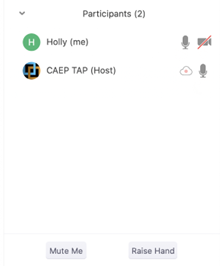 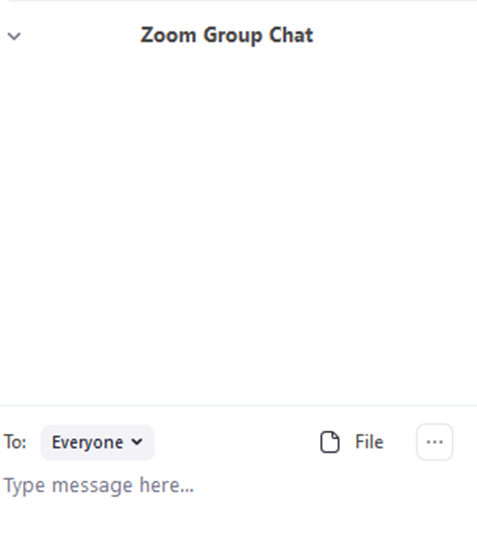 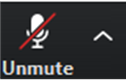 You can use your camera…or not
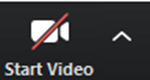 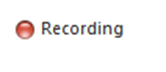 2
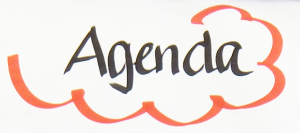 CFAD Update
May Revise
Process for a May Revise
CAEP/WIOA II Survey
CAEP COVID-19 Google Group
Regional Network Meetings
Webinars
3
Wrap Up and Questions
4
Request Support from CAEP TAP
5